Outline
Gender and intersectional intersectional inequalities 
New flagship initiative on gender statistics to support localization and monitoring of SDGs – opportunities for addressing disability
Strong content on GEWE in 2030 agenda
Realizing gender equality and the empowerment of women and girls will make a crucial contribution to progress (2030 Agenda Declaration)
Goal 5 “Achieve gender equality and empower all women and girls”: Six Outcome and three MOI targets – many TGs addressing a multiple set of gender equality concerns (e.g. 5.1; 5.2, 5.3, 5.a, 5.c)
Gender sensitive TGs in many other goals: >25% of TGs. (21 mention ‘women, men, girls, boys or gender equality’ and 16 refer to ‘universal’ or access for ‘all’)
No one left behind: need to disaggregate by ‘income, sex, age, race, ethnicity, migratory status, disability, geographic location and other characteristics relevant in national contexts’ (TG 19.18; para 74.g)
Monitoring of GEWE in SDGs: Significant developments and many (new) tools
Many new tools to draw from, including:
Minimum set of gender indicators (52 Outcome + 11 Norms indicators) adopted by UNSC in 2013 + adaptations in most regions
Core set of 9 VAW indicators (UNSC 2009, 2011, 2013)
Technical resources: guidelines on gender statistics (UNECE/WB, UNSD); VAW data (UNSD); census (UNFPA); Gender data navigator (WB); gender and STEM (UNESCO) etc.
Various collaboration forums, coordination mechanisms and partnerships, (IAEG-GS, EDGE, DATA2X etc.)
But many existing and new challenges for statistics
Issues covered go beyond minimum set 
e.g. measuring discrimination: Indicator about results, not means; but need one priority indicator; avoid composite indices, perception indicators etc. – no credible alternative yet
MOI targets: indicators to be universally relevant; avoid measuring inputs
Going beyond sex disaggregation: disaggregate also for marginalized groups, people with disabilities, migrants, etc. but with finite sample sizes.
Gender and environment – brand new issues to think about such as gender and climate change (e.g. TG 13b)
Doing justice to it all with a limited number of indicators (multipurpose indicators)
Experience of UN-Women in TST and IAEG-SDGs to date: Goal 5
During Open Working Group negotiations, UN-Women, UNFPA and OHCHR led TST Gender cluster (later SDG 5)
Within UN System, including recent exercise by UN Chief Statisticians, UN Women coordinated inputs for Goal 5
Precedent of collaboration within IAEG-GS, so broad agreement among contributing agencies (i.e. FAO, ITU, OHCHR, UNICEF, UNESCO, UNODC, UNFPA and UN Women)
Intensive consultation with civil society organizations, including monthly meetings, so broadly aligned
Comments by member states vary: Most are supportive and more ambitious but some have also questions about the choice of indicators
Indicators for Goal 5 (and reactions to them) (1)
Indicators for which there is broad enough agreement
Indicators for Goal 5 (and reactions to them) (2)
Indicators for which there is agreement but some questions remain
Indicators for which countries have raised serious concerns about methodological clarity, areas of law covered, or type of indicator
Indicators for Goal 5 (and reactions to them) (3)
Indicators that were added/changed following comments
Monitoring GEWE in other goals – Limited traction beyond sex disaggregation
Limited traction when list of indicators limited to one priority indicator per issue, unless target is specifically about gender (e.g. MMR, SRH, equal pay) 
At best sex-disaggregation, but little by way of prioritizing indicators that address other important gender concerns
e.g. TG 3.9 addresses air pollution, but no traction for indoor air pollution
e.g. Indic proposed for TG 4.2 measures 5 year-old children ‘developmentally on track’ but participation in childcare unaddressed 
e.g. Indic for TG 11.7 measures built up areas of cities, but completely leave safety aspect unaddressed (e.g. physical and sexual harassment against women and girls)
Issues that are part of targets but are simply ignored: e.g. TG 4.7
Back to process: Still many unknowns
What happens now that open consultation phase is over? Lots of inputs and differences to reconcile before 2nd IAEG-SDGs?
Discussions happening at regional level, sometimes led by Regional Commissions – links to the current IAEG process?
If priority criterion is kept, what to do with non-priority indicators? (keep them for expanded set of thematic indicators?)
How to ensure no one left behind but avoid ‘disaggregation fatigue’  important role for thematic monitoring?
Better production and use of gender statistics for evidence-based localization of the SDGs
Ambitious new flagship programme initiative from UN Women: 3 objectives:
Address weak policy space and legal and financial environment to produce gender statistics at national level
Address technical challenges within National statistical systems that limit the production of gender statistics
Address lack of access to data and limited capacity on the part of policymakers and other users to analyse them to inform policies
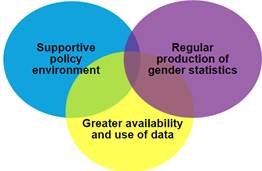 Opportunities for collaboration
Supportive policy environment in place to ensure gender-responsive localization and effective monitoring of the SDGs
Outputs
1.1. An assessment of gender statistics and identification of gaps is conducted at the national level 
1.2. Enabling legal frameworks, institutional arrangements, and adequate resources for gender statistics are in place 
1.3. National plans to localize gender-related SDGs targets and indicators are developed
2. Quality, comparable and regular gender statistics are available to address national data gaps and meet policy and reporting commitments under the SDGs, CEDAW and Beijing
Output
2.1. Capacity of the national statistical system (NSS) strengthened to compile Tier I indicators in the minimum set and SDGs 
2.2. Capacity of the NSS strengthened to collect Tier II indicators in the minimum set and SDGs 
2.3. Capacity of the NSS strengthened to produce Tier III indicators in the minimum set and SDGs
3. Gender statistics are accessible to all users (including governments, civil society, academia and private sector) and can be analysed to inform research, advocacy, policies and programmes, and promote accountability
Outputs
3.1. Increased dissemination of data at national, regional and global levels 
3.2. User-producer dialogues institutionalized to increase accessibility, quality and demand for gender statistics 
3.3. Capacity of civil society, government and other actors to use and analyse and use gender statistics to inform decision-making is strengthened